İstanbulUzman
Meslek Hastalıkları
İşle İlgili Hastalıklar
İSTANBULUZMAN
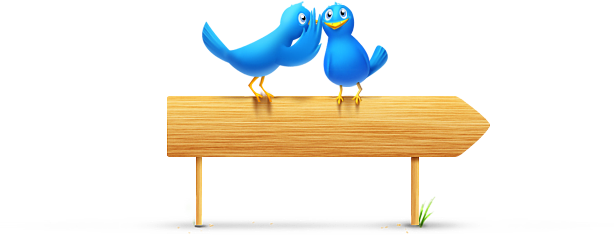 Amaç Öğrenme Hedefleri
Amaç & Öğrenme 
Hedefleri
İSTANBULUZMAN
MESLEK HASTALIKLARI
Konunun 
Alt Başlıkları
Öğrenme 
Hedefleri
Konunun 
Genel Amacı
Meslek hastalığı tanımını yapar
Meslek hastalıkları sınıflandırmasını sıralar
Meslek hastalıkları tıbbi ve yasal tanı sürecini gösterir
Meslek hastalıklarından korunmayı açıklar
Türkiye'de ve dünyada meslek hastalıkları istatistiklerini karşılaştırır
Meslek hastalığı tanımı
Meslek hastalıkları sınıflandırması
Meslek hastalıkları tıbbi ve yasal tanı süreci
Meslek hastalıklarından korunma
Türkiye'de ve dünyada meslek hastalıkları istatistikleri
İlgili mevzuat
Meslek Hastalıkları Tespiti İşlemleri Genelgesi (2008-113)
Katılımcıların;
«Çalışma ortamından kaynaklanan nedenlerle meydana gelen özel bir hastalık grubu olan meslek hastalıkları konularında sebep-sonuç ilişkilerini bilmelerine ve kavramalarına yardımcı olmaktır...»
İSTANBULUZMAN
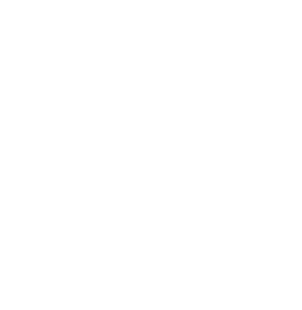 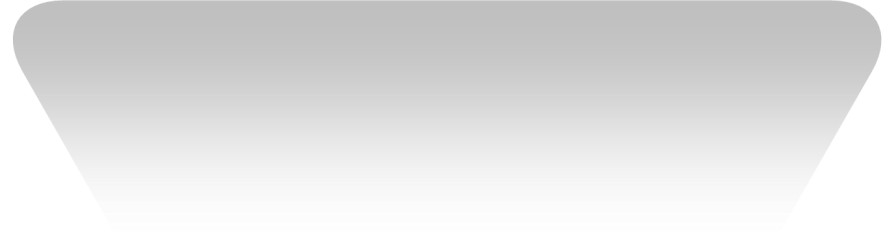 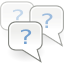 Çıkmış Sorular
İSTANBULUZMAN
24 ARALIK 2011
Meslek Hastalıkları
Meslek hastalıkları sınıflandırması göz önüne
alındığında; "Salmonella enfeksiyonları" hangi grupta yer alan enfeksiyonlardan biridir?
A grubu	
B grubu
C grubu	
D grubu
İH-76
İSTANBULUZMAN
24 ARALIK 2011
Meslek Hastalıkları
Ülkemizde ilgili mevzuat kapsamında yer alan Meslek Hastalıkları Listesinde meslek hastalıkları beş grupta toplanmıştır. Aşağıdakilerden hangisi bu gruplardan biri değildir?
Mesleki kanserler
Mesleki bulaşıcı hastalıklar
Kimyasal maddelerle olan meslek hastalıkları
Pnömokonyozlar ve diğer mesleki solunum sistemi hastalıkları
İH-62
İSTANBULUZMAN
24 ARALIK 2011
Meslek Hastalıkları
Meslek hastalıklarının tanı sürecinde diğer hastalıklara göre özellikle önem taşıyan aşama aşağıdakilerden hangisidir?
Radyoloji
Fizik muayene
İşyeri ortam ölçümleri
Fizyolojik değerlendirmeler
İH-63
İSTANBULUZMAN
22 TEMMUZ 2011
Meslek Hastalıkları
Meslek hastalıklarının önlenmesi amacı ile alınacak teknik önlemler arasında aşağıdakilerden hangisi öncelikle tercih edilmelidir? 

Kişisel koruyucu donanımlar
Tehlikenin kaynağında kontrol edilmesi
İşçi ile tehlike kaynağı arasındaki mesafeyi artırmak
Tehlike kaynağıyla işçi arasındaki mesafede alınacak önlemler
İH
İSTANBULUZMAN
22 TEMMUZ 2011
İşle İlgili Hastalıklar
Aşağıda yer alanlardan hangisi işle ilgili hastalıklar arasında yer alır? 

Asbestozis 
Silikozis
Kronik bronşit
Bisinozis
İSTANBULUZMAN
24 ARALIK 2011
İşle İlgili Hastalıklar
İşle ilgili hastalıklara ilişkin olarak aşağıdakilerden hangisi yanlıştır?
İşyeri ortam faktörleri hastalığın ilerleyişini değiştirebilir.
Meslek hastalıklarından farklı olarak hastalık için riskli işi yapmayanlarda da ortaya çıkabilir.
İşyeri ortam faktörleri hastalığın ortaya çıkmasında kolaylaştırıcı olabilir.
Mesleki kurşun zehirlenmesi işle ilgili hastalıklara uygun bir örnektir.
İH-75
İSTANBULUZMAN
22 TEMMUZ 2011
Meslek Hastalıkları
Ülkemizde Sosyal Güvenlik Kurumu tarafından açıklanan meslek hastalığı tanısı alan kişi sayısı beklenene göre ne düzeydedir? 

Beklenenden çok fazladır
Beklenenden çok düşüktür
Beklenenden biraz fazladır
Beklenenle benzer düzeydedir
İH
İSTANBULUZMAN
24 ARALIK 2011
Meslek Hastalıkları
Ülkemizde meslek hastalıklarının tahmin edilen sayıların altında saptanmasında rol oynayan etkenler için aşağıdaki ifadelerden hangisi yanlıştır?
Meslek hastalıkları konusunda bilgi düzeyinin beklenen düzeyde olmaması
Bazı meslek hastalıklarının önemsenmemesi, ihmal edilmesi
Meslek anamnezinin yeteri kadar ayrıntılı alınmaması
İşyerlerinde uygun korunma önlemlerinin alınmış olması
İH-64
İSTANBULUZMAN
22 TEMMUZ 2011
Meslek Hastalıkları
Sigortalının Meslek Hastalığına sebep olan işinden filen ayrıldığı tarih ile Meslek Hastalığının meydana çıktığı tarih arasında geçen en uzun süre aşağıdakilerden hangisini ifade eder? 

Yükümlülük süresi
Sigortalılık süresi
Maruziyet süresi
Tanı süresi
İH
İSTANBULUZMAN
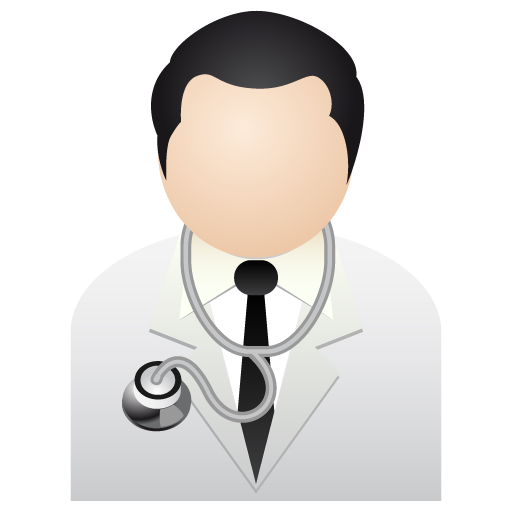 Çalışanlarda Görülen
Sağlık Sorunları?
İSTANBULUZMAN
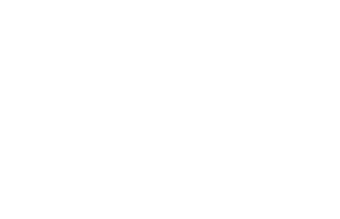 MESLEK HASTALIKLARI
ÇALIŞANLARDA GÖRÜLEN SAĞLIK SORUNLARI
Genel Sağlık Sorunları	: En sık
İşle İlgili Hastalıklar	: Sık
Meslek Hastalıkları	: Seyrek
Sıklık sırası?
İSTANBULUZMAN
MESLEK HASTALIKLARI
GENEL SAĞLIK SORUNLARI
Çalışma koşulları insanın fiziki ve mental yeteneklerine uygun ise ve sağlıkla ilgili riskler kontrol altına alınmışsa, fiziksel çalışma, sağlığı destekleyici ve yükseltici bir faktör olur. Bu durum çalışmanın sağlıkla ilgili pozitif yönüdür.

Toplumda görülen hastalıklara çalışanlarda aynı oranda yakalanabilirler. Bu hastalıkların ortaya çıkmasında çalışma hayatının özel bir önemi yoktur.
İSTANBULUZMAN
MESLEK HASTALIKLARI
MESLEK HASTALIKLARI
Çalışma koşullarının riskleri, belirli bir düzeyi aşarsa meslek hastalıkları oluşur. Bu vakalarda hastalıkla risk arasında nesnellik veya diğer bir deyişle sebep-sonuç ilişkisi vardır.
İSTANBULUZMAN
MESLEK HASTALIKLARI
YÜKÜMLÜLÜK SÜRESİ
«Sigortalının Meslek Hastalığına sebep olan işinden filen ayrıldığı tarih ile Meslek Hastalığının meydana çıktığı tarih arasında geçen en uzun süreye Yükümlülük Süresi denir.»

Bu süre aynı zamanda meslek hastalığına yakalanan kişinin yasal yollarla hakkını arayabileceği süredir.

İstisna; Yasal süre aşımından sonra da hakkını üst mahkemelerde arayabilir.
Tanım
İSTANBULUZMAN
MESLEK HASTALIKLARI
İŞYERİ (1475 Sayılı İş Kanunu Madde 1)
Bir işverenin maddi olan ve olmayan araçlarla belirli bir teknik amacı gerçekleştirmesine yarayan ve süreklilik gösteren organize bir bütündür.
Tanım
İSTANBULUZMAN
22 TEMMUZ 2011
Meslek Hastalıkları
Sigortalının Meslek Hastalığına sebep olan işinden filen ayrıldığı tarih ile Meslek Hastalığının meydana çıktığı tarih arasında geçen en uzun süre aşağıdakilerden hangisini ifade eder? 

Yükümlülük süresi
Sigortalılık süresi
Maruziyet süresi
Tanı süresi
İH
İSTANBULUZMAN
MESLEK HASTALIKLARI
İŞLE İLGİLİ HASTALIKLAR
Etyolojisi kompleks olan bazı hastalıklarda çalışma koşulları da, diğer risk faktörleriyle birlikte hastalıkların gelişmesinde rol oynarlar. Bu tip hastalıklara işle ilgili hastalıklar denir. 

Bu risk faktörlerine örnek olarak fiziksel, kimyasal, psikososyal ve ergonomik sorunlar gösterilebilir. Ayrıca ailevi ve genetik faktörlere bağlı duyarlılıklar, alışkanlıklar, davranışlar, beslenme önemli diğer faktörlerdir.
İSTANBULUZMAN
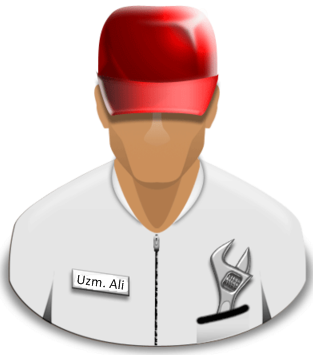 Meslek Hastalıkları
İSTANBULUZMAN
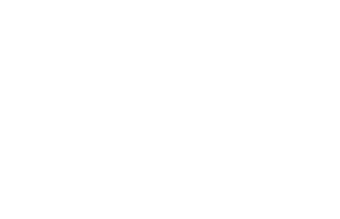 MESLEK HASTALIKLARI
MESLEK HASTALIĞI (506 Sayılı SSK Kanunu )
“İşçinin çalıştığı işin niteliğine göre tekrarlanan bir sebeple veya işin yürütüm şartları yüzünden uğradığı geçici veya sürekli hastalık, sakatlık veya arıza halleridir.”

“Belirli bir meslekte çalışma esnasında sık görülen ve aynı şartlar altında deneysel olarak meydana getirilebilen hastalık meslek hastalığıdır.”
Tanım
Tanımlar Ezberlenmeli
İSTANBULUZMAN
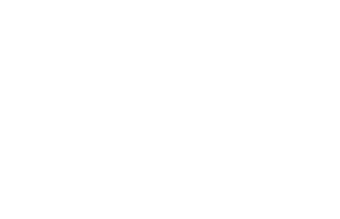 MESLEK HASTALIKLARININ ÖZELLİKLERİ
1
Yapılan iş ile hastalık arasında neden-sonuç ilişki söz konusudur. 
Hastalıkla etken arasında spesifik bir ilişki vardır.
2
Çalışma koşulları hastalığın doğrudan doğruya ve vazgeçilmez tek etkenidir. Dolayısıyla etken tektir ve ortamda yoksa, hastalık da yoktur.
3
Kişi söz konusu işte çalışmıyor olsaydı bu hastalık da oluşmayacaktır.
4
Aynı şartlar altında deneysel olarak meydana getirilebilen hastalıktır.
Özelliklerdendir-değildir
İSTANBULUZMAN
MESLEK HASTALIKLARI
ÖRNEK
Silis, silikoz, kurşun oksit buharları, kurşun, tozlar, gürültü vb. işyeri risk faktörleri ortamda yoksa meslek hastalıkları da yoktur.


Kurşun yoksa	: Kurşun zehirlenmesi yoktur,
Toz yoksa	: Pnömokonyoz  hastalığı yoktur,
Gürültü yoksa	: Gürültüye bağlı işitme kaybı yoktur,
İSTANBULUZMAN
24 ARALIK 2011
Meslek ve İşle İlgili Hastalıklar
İşle ilgili hastalıklara ilişkin olarak aşağıdakilerden hangisi yanlıştır?
İşyeri ortam faktörleri hastalığın ilerleyişini değiştirebilir.
Meslek hastalıklarından farklı olarak hastalık için riskli işi yapmayanlarda da ortaya çıkabilir.
İşyeri ortam faktörleri hastalığın ortaya çıkmasında kolaylaştırıcı olabilir.
Mesleki kurşun zehirlenmesi işle ilgili hastalıklara uygun bir örnektir.
İH-75
İSTANBULUZMAN
MESLEK HASTALILIKLARI
İSTİSNALAR
Normal şartlarda meslek hastalıkları işyeri risklerine doğrudan karşılaşanlarda oluşur. Ancak bazı durumlarda toplumun diğer kesimlerinde de görülebilir. 


Örneğin; Asbestozis, ev halkında (eve taşınmasına bağlı) veya işyeri yakınlarında yaşayanlarda (çevreye yayılmasına bağlı) görülebilir.
İSTANBULUZMAN
MESLEK HASTALIKLARINI SINIFLANDIRMAŞEKLİ
Etkene (Faktöre) Göre
Fiziksel Nedenli Meslek Hastalıkları
Kimyasal Nedenli Meslek Hastalıkları 
Toz Nedenli Meslek Hastalıkları 
Biyolojik Nedenli Meslek Hastalıkları
Ergonomik Nedenli Meslek Hastalıkları
Mesleklere Göre
Etkilenen (Zarar Gören) Sisteme Göre
Madencilerin Meslek Hastalıkları
Kaynakçıların Meslek Hastalıkları
Yüksekte Çalışanların Meslek Hastalıkları
Sağlıkçıların Meslek Hastalıkları
Boyacıların Meslek Hastalıkları
Mesleki Cilt Hastalıkları
Mesleki Solunum Sistemi Hastalıkları
Mesleki Kalp-Damar Hastalıkları
Mesleki Sinir Sistemi Hastalıkları
Meslekki Genitoüriner Sistem Hastalıkları
İSTANBULUZMAN
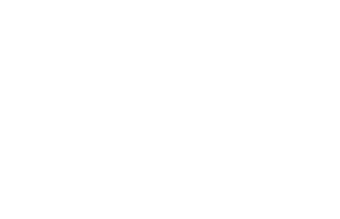 MESLEK HASTALIKLARINI SINIFLANDIRMAŞEKLİ
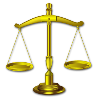 Sosyal Sigorta Sağlık İşlemleri Tüzüğü
1
2
3
4
5
A GRUBU
B GRUBU
C GRUBU
D GRUBU
E GRUBU
Kimyasal Nedenlerle Olan Meslek Hastalıkları
Mesleki Deri Hastalıkları
Pnömokonyozlar ve Diğer Mesleki Solunum Sistemi Hastalıkları
Mesleki Bulaşıcı Hastalıklar
Fizik Etkenlerle Olan Meslek Hastalıkları
Kaç gruptur / Hangi gruptur / Hastalıktan grup
İSTANBULUZMAN
24 ARALIK 2011
Meslek ve İşle İlgili Hastalıklar
Meslek hastalıkları sınıflandırması göz önüne
alındığında; "Salmonella enfeksiyonları" hangi grupta yer alan enfeksiyonlardan biridir?
A grubu	
B grubu
C grubu	
D grubu
İH-76
İSTANBULUZMAN
24 ARALIK 2011
Meslek ve İşle İlgili Hastalıklar
Ülkemizde ilgili mevzuat kapsamında yer alan Meslek Hastalıkları Listesinde meslek hastalıkları beş grupta toplanmıştır. Aşağıdakilerden hangisi bu gruplardan biri değildir?
Mesleki kanserler
Mesleki bulaşıcı hastalıklar
Kimyasal maddelerle olan meslek hastalıkları
Pnömokonyozlar ve diğer mesleki solunum sistemi hastalıkları
İH-62
İSTANBULUZMAN
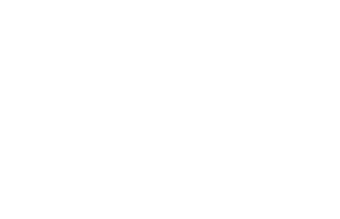 MESLEK HASTALIKLARINI SINIFLANDIRMAŞEKLİ
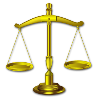 Sosyal Sigorta Sağlık İşlemleri Tüzüğü
Kimyasal Nedenlerle Olan 
Meslek Hastalıkları
Mesleki 
Deri Hastalıkları
Pnömokonyozlar ve Diğer Mesleki Solunum Sistemi Hast.
Arsenik	     Organik Fosfor
Krom	     Kurşun,
Solventler	     Aldehitler
Cıva	     Nikel,
Amonyak
Deri kanserleri
Kanserleşmeyen deri hastalıkları
Slikozis
Asbestozis
Bissinozis
Bronşial Astım
Slikotüberkuloz 
Kömür İşçisi Pnömokonyozu (KİP)
Siderozis
Mesleki 
Bulaşıcı Hastalıklar
Fizik Etkenlerle Olan 
Meslek Hastalıkları
Viral Hepatit
Şarbon
Amibiazis
Bruselloz
Salmonella İnfeksiyonları
Kuduz
Malaria
Gürültü
Basınç (Caison)
Vibrasyon (Titreşim)
İyonize Radyasyon
Noniyonize Radyasyon
Termal Faktörler (Sıcak-Soğuk)
Gruptaki Nedenler / Hangi Tip
İSTANBULUZMAN
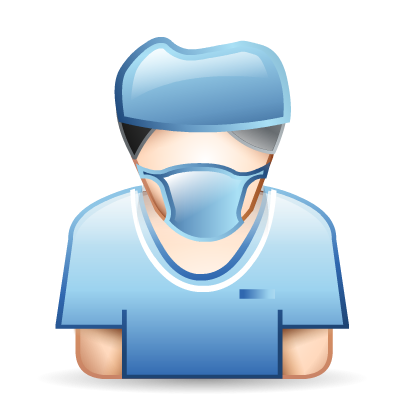 İşle İlgili Hastalıklar
İSTANBULUZMAN
İŞLE İLGİLİ HASTALIKLAR (work-related diseases)
İŞLE İLGİLİ HASTALIK– WHO
“Yalnızca bilinen ve kabul edilen meslek hastalıkları değil, fakat oluşmasında ve gelişmesinde, çalışma ortamı ve şeklinin diğer nedenlere göre önemli bir faktör olduğu hastalıklardır.”
Tanım
İSTANBULUZMAN
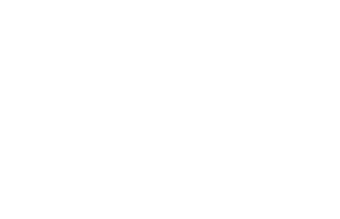 İŞLE İLGİLİ HASTALIKLARIN ÖZELLİKLERİ
1
Yapılan iş ile hastalık arasında neden-sonuç ilişki söz konusu değildir. Aralarında spesifik bir ilişki yoktur,
2
Çalışma koşulları, hastalığın ortaya çıkmasını kolaylaştırıcı veya gelişmesini hızlandırıcı nedendir.
3
Etken ortamda olmasa da hastalık olacaktır,
4
Kompleks bir etyolojiye sahiptir,
Özelliklerdendir-değildir
İSTANBULUZMAN
24 ARALIK 2011
İşle İlgili Hastalıklar
İşle ilgili hastalıklara ilişkin olarak aşağıdakilerden hangisi yanlıştır?
İşyeri ortam faktörleri hastalığın ilerleyişini değiştirebilir.
Meslek hastalıklarından farklı olarak hastalık için riskli işi yapmayanlarda da ortaya çıkabilir.
İşyeri ortam faktörleri hastalığın ortaya çıkmasında kolaylaştırıcı olabilir.
Mesleki kurşun zehirlenmesi işle ilgili hastalıklara uygun bir örnektir.
İH-75
İSTANBULUZMAN
AYIRICI 
TANI
İşyerindeki;
1.Fiziksel,
2.Kimyasal,
3.Biyolojik, 
4.Psikososyal,
                …faktörler
AYIRICI TANI
İşyerindeki;
1.Fiziksel,
2.Kimyasal,
3.Biyolojik, 
4.Psikososyal,
         …faktörler
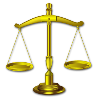 Ayırıcı tanı hukuki açıdan ömenli!!!
İş Dışında;
1.Kişisel,
2.Çevresel,
          faktörler
İşle İlgili Hastalık
Meslek Hastalığı
İSTANBULUZMAN
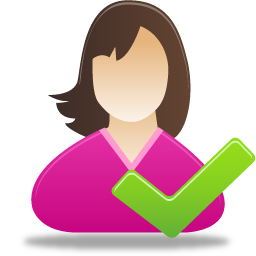 Sık Görülen 
İşle İlgili Hastalıklar
İSTANBULUZMAN
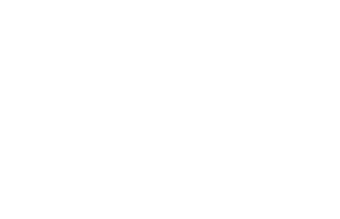 İŞLE İLGİLİ HASTALIKLAR
SIK GÖRÜLEN İŞLE İLGİLİ HASTALIKLAR
Koroner Kalp Hastalıkları
KOAH
Kas-İskelet sistemi hastalıkları
Sıklık sırası?
İSTANBULUZMAN
22 TEMMUZ 2011
İşle İlgili Hastalıklar
Aşağıda yer alanlardan hangisi işle ilgili hastalıklar arasında yer alır? 

Asbestozis 
Silikozis
Kronik bronşit
Bisinozis
İSTANBULUZMAN
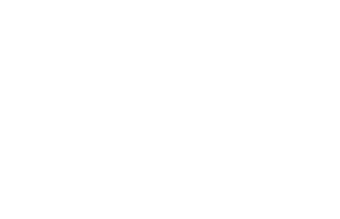 İŞLE İLGİ HASTALIKLARI – KORONER KALP HASTALIĞI
İşyeri Dışında Var Olan
İşyerinde Var Olan
Hipertansiyon, 
Hiperkolesterolemi, 
Sigara kullanımı, 
Diyabetes Mellitus, 
Fiziksel inaktivite,
Genetik yatkınlık,
Stres
………………………vb.
Fiziksel (gürültü, ısı, nem),
Kimyasal (arsenik, kurşun), 
Psikososyal (stres…),
Fiziksel inaktivete,

…………………..vb. riskler
«KKH Riskini Artırır»
«KKH Riskini Daha da Artırır»
En sık görülen
İSTANBULUZMAN
KORONER KALP HASTALIKLARI
KORUNMA
Çalışma ortamındaki olumsuz koşulları belirleyip, ortadan kaldırmak,

İşçilerin kontrollerini (işe giriş ve periyodik muayene) düzenli yapmak. 
İşe giriş muayenesinde kalp hastalığı olanların bu tip işlerde çalıştırılmayacağı gibi, periyodik muayenelerde kalp hastalığı olduğu anlaşılanlar için iş değiştirme imkanları aranır.
İSTANBULUZMAN
İŞLE İLGİ HASTALIKLAR - KOAH
İşyeri Dışında Var Olan
İşyerinde Var Olan
Kronik bronşit, 
Bronşiyal astım, 
Amfizem,
………………vb.
Endüstriyel gazlar,
Kimyasal dumanlar,
Bitkisel tozlar,
…………....vb. riskler
«KOAH Riskini Artırır»
WHO; Kronik balgam oluşumu ve/veya istirahatta veya eforda çoğalan nefes darlığı. Meslek hastalıklarının %10’unu oluşturur.
«KOAH Riskini Daha da Artırır»
KOAH riskinin yüksek olduğu meslekler arasında maden işçiliği, ulaşım sektörü, kağıt imalatında çalışma, metal işçiliği, tahıl, çimento ve tekstil işçiliği gelmektedir.
İSTANBULUZMAN
KOAH
KORUNMA
Nedeni ortadan kaldırmak (Alerjik madde yerine alerjik olmayan maddeyi kullanmak en iyi korunma),
Kapalı sistemde çalışmak, 
Etkin havalandırma sağlamak,
Gerektiğinde kişisel koruyucular kullanmak, 
Tıbbi korumada, işe giriş ve periyodik muayeneler yapmak. İşe giriş muayenesinde riskli kişiler önceden belirlenebilir. Periyodik muayenede ise sağlık sorunu erken dönemde saptanabilir ve gerektiğinde hastanın iş değiştirmesi sağlanabilir.
İSTANBULUZMAN
İŞLE İLGİ HASTALIKLAR - KAS-İSKELET SİSTEMİ HAST
İşyeri Dışında Var Olan
İşyerinde Var Olan
Bilinçsiz spor yapma, 
Düzensiz beslenme, 
Kronik hastalıklar,
……..………………vb.
Tekrarlayıcı-zorlayıcı hareketler, 
Kötü postürde çalışma, 
Stres,
Kesintisiz çalışmalar, 
Kötü ergonomi,
Vibrasyon, ısı
………………....vb.
«KİSH Riskini Artırır»
«KİSH Riskini Daha da Artırır»
İSTANBULUZMAN
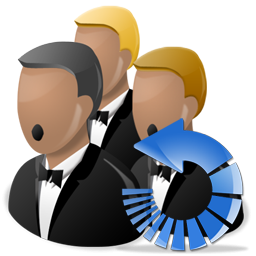 En Sık Görülen 
Meslek Hastalıkları
İSTANBULUZMAN
EN SIK GÖRÜLEN MESLEK HASTALIKLARI (NIOSH)
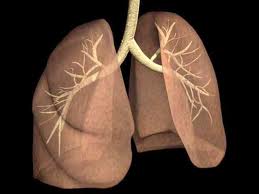 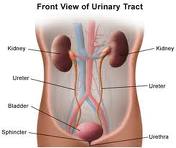 Üriner Sistem Hastalıkları
Akciğer Hastalıkları
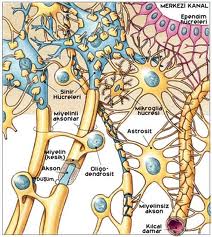 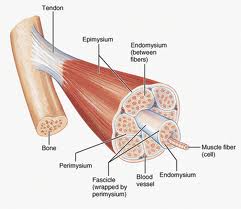 Sinir Sistemi Hastalıkları
Kas-İskelet Sistemi Hastalıkları
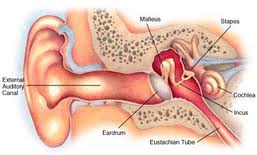 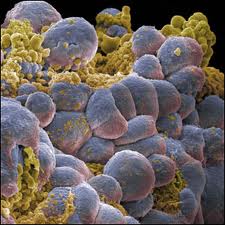 Gürültüye Bağlı İşitme Kayıpları
Mesleki Kanserler
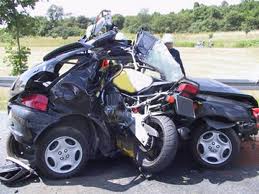 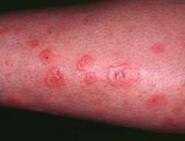 Dermatolojik Hastalıklar
Akut (Şiddetli) Travma
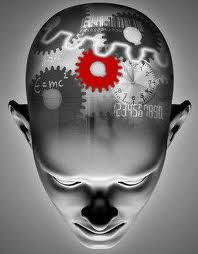 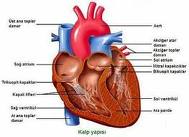 Psikolojik Hastalıklar
Kalp Hastalıkları
«Amerikan Ulusal İş Güvenliği ve Sağlığı Enstitüsü (National Institute for Occupational Safety and Health)»
İSTANBULUZMAN
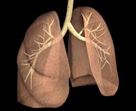 Mesleki
Akciğer Hastalıkları
İSTANBULUZMAN
MESLEKİ AKCİĞER HASTALIĞI
Asbestosis (Asbestoz)
Bisinosis (Bisinoz)
Silikosis (Slikoz)
Özel bir tedavisi yoktur. Hastalık 10-20 yıllık bir süre sonunda ortaya çıkar. 

Asbestin yol açtığı bu hastalığa en çok izolasyon ve tersane işçileri yakalanmaktadır.
Göğüste sıkışma, öksürük ve solunum yollarında tıkanıklık olur. Bu etkiler akut-kronik olabilir. 

Bu hastalığa pamuk, keten ve kendir  (kenevir) tozları sebep olur ve hastalık bu maddelerden en çok etkilenen tekstil işçilerinde daha sık görülür.
İlerleyen bir hastalıktır ve solunumu engeller. 

Bu hastalığa silica kristalleri sebep olur ve bu maddeden en çok madenciler, döküm işçileri, taş, kil ve cam işleyenler etkilenir.
Kömür Tozu Hastalığı
Akciğer Kanseri (Lung Cancer)
Astım
Bu hastalığa kömür tozları yol açar. 
Kömür madeni işçilerinin yaklaşık %5’inin bu hastalığa yakalandığı tahmin ediliyor. 


Kömür Tozu Hastalığı (Antrako-Siliko )
Birçok belirtisi ve türü vardır. Kromatlar, arsenik, asbest, kloroeterler, radyasyon, nikel ve polinükleer aromatik hidrokarbon bileşikleri gibi maddeler bu hastalığa yol açar. 

Birçok sanayi kolundaki çalışanlar bu maddelerden etkilenmektedirler.
Bu hastalığa yol açan maddeler hububat tozları, un, metaller, inorganik kimyasal maddeler, izosiyonat, enzimler ve mantarlardır. 
Bu maddelerden tarım, üretim ve montaj gibi geniş bir alandaki çalışanların etkilendiği görülür
İSTANBULUZMAN
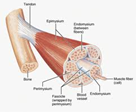 Mesleki 
Kas-İskelet Sistemi
 Hastalıkları
İSTANBULUZMAN
MESLEKİ KAS-İSKELET SİSTEMİ HASTALIKLARI
ETYOLOJİ
Kas-iskelet sistemi problemleri oldukça geniş bir spektrumdur. 
Nedenleri:
Kullanılan araçların ergonomik yetersizliği, 
Çalışanların duruş ve oturuşundaki hataları,
Uzun çalışma saatleri,
İSTANBULUZMAN
MESLEKİ KAS-İSKELET SİSTEMİ HASTALIKLARI
ÖNLEM
Kas-iskelet sisteminde ağrılara neden olur. Bu tür bozuklukların önlenmesinde 
Yeterince dinlenme,
Daha iyi çalışma koşulları, 
Fiziksel egzersiz eğitimleri (Asıl hedef, insanların hem günlük yaşamlarında hem de iş sırasında yaptığı değişik hareketlerin postür ve iskelet sistemleri üzerinde biriken stresini azaltmak olmalıdır),

«İşin fiziksel gerekleri, kas-iskelet sisteminde aşırı yorgunluğa, akut/kronik hastalık ve yaralanmalara yol açabilmektedir. Bu rahatsızlıkların en önemlileri sırt-bel ve birikimli (kümülatif) travma hastalıklarıdır.»
İSTANBULUZMAN
MESLEKİ KAS-İSKELET SİSTEMİ HASTALIKLAR
Sırt-Bel Ağrıları
Birikimli Travma Hastalıkları
«Cumulative Trauma Disorders-CTD»
Sırt ve bel hastalıkları en sık görülen meslek hastalıklarıdır ve toplam yaralanmaların yaklaşık %20’sini oluşturmaktadır. 

Başlıca sebebi malzeme taşımanın uygun olmayan bir şekilde yapılması ve tüm vücut titreşimidir.

(ABD'de son 20 yılda ödenen tazminat gerekçelerinin de %25’ini)
Kas-iskelet sistemi hastalıklarının bu sınıfı, ortaya çıktığı anda yaralanmaya yol açmayan mikro travmaların çok sayıda tekrarı sonucu ortaya çıkar. Bu tekrarların etkileri vücutta birleşerek ciddi zararlara yol açabilir. 

Tekrarlı hareketler, zorlayıcı hareketler, vücut duruşundaki bozukluklar ve kısmi titreşim bu hastalıkların başlıca sebebidir.
İSTANBULUZMAN
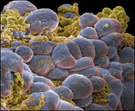 Mesleki 
Kanserler
İSTANBULUZMAN
MESLEKİ KANSERLER
ETYOLOJİ – KANSER TİPLERİ
Kansere sebep olan etkilerin (%4-20 arası bir bölümünün) çalışma ortamından kaynaklandığı ve bu etkilerin kansere yol açtığı belirlenmiştir. 

Çalışma yeri şartlarına bağlı olarak birçok kanser çeşidi vardır. Deri, akciğer, karaciğer, burun, kemik, gırtlak, mesane, böbrek ve kan kanseri gibi. 

Kansere neden olduğu belirlenen yani kanserojen veya kanserojen olduğundan şüphelenilen maddeler çok çeşitlidir ve bunlar iş güvenliği ve sağlığıyla ilgili kuruluşlar tarafından listelenmiştir.
İSTANBULUZMAN
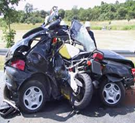 Mesleki
Travma Hastalıkları
İSTANBULUZMAN
ŞİDDETLİ TRAVMAYA BAĞLI MESLEK HASTALIKLARI
Travmatik Ölümler
Kopmalar
Kırıklar
Trafik kazaları, düşmeler, endüstri araçlarının kazaları, darbeler ve elektrik çarpmaları. 

Maden, tarım ve inşaat endüstrileri bu tip iş kazaları sonucu ölümlerin en çok görüldüğü alanlardır.
En sık parmak kopması şeklinde görülür. 

Elektrikli el aletleri ve makinalar başlıca sebepleridir. Makina operatörleri bu kazalara en çok maruz kalan çalışanlardır.
Düşme ve darbeler. Bir yerden düşme veya bir şeyin çarpması kırılmaların ana sebepleridir. 

Şoförler, vasıfsız işçiler ve inşaat işçileri kırılma ile sonuçlanan kazaların en çok görüldüğü çalışanlardır.
Göz Kaybı
Kesikler
Göze metal, tahta veya cam parçası kaçması sonucu meydana gelir, bir kısmına da göze kaçan kimyasal maddeler neden olur. 

Ağaç işleri, metal işleri ve tarım alanlarında çalışanlar en çok etkilenenlerdir.
Parmak kesilmesi, kol, bacak, baş, boyun ve boğaz kesilmeleri.

En çok yiyecek ve içecek üreten, et işleme ve inşaat sektöründe görülmektedir.
İSTANBULUZMAN
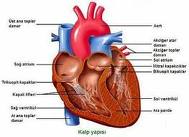 Mesleki 
Kalp Hastalıkları
İSTANBULUZMAN
KALP HASTALIKLARINA BAĞLI MESLEK HASTALIKLARI
Kardiyopulmonar Kapasiteyi Etkileyen Maddeler
Kimyasal Maddeler (Chemicals)
Gürültü (Noise)
Berilyum, antimon, kurşun, kobalt, silika ve asbest kalp hastalıklarına yol açabilmektedir. 

Toz, sis, ağır metaller, silika ve diğer daha az rastlanan maddeler akciğerlerin normalden daha fazla çalışmasına ve kalp hastalıklarına sebep olabilmektedir.
Bazı kimyasal maddeler kalp kaslarını ve kan damarlarının düz kaslarını etkileyerek duyarlılaştırmakta, bazıları da kanın oksijen taşıma kapasitesini azaltmaktadır. 

Bunlar nitrogliserin, karbonmonoksit, karbon disülfit ve halojenli hidrokarbonlar gibi maddelerdir.
Yapılan çalışmalar, gürültünün kan basıncında geçici artışlara sebep olduğunu ve bunun da kardiyovasküler hastalıklara sebep olabileceğini göstermektedir.
Stres (Psychosocial Stress)
İş memnuniyeti ve stresi ile kardiyovasküler hastalıklar arasında bir ilişki olduğunu gösterilmiştir. Yüksek talepli özel karakteristiklere sahip bazı meslek çalışanlarında koroner kalp hastalıklarına yakalanma riski daha yüksektir. 

Stresli işlerde çalışan kişilerde kan basıncında artış olur. Bazı iş karakteristikleri strese yol açar. Bunlar organizasyondan kaynaklanan talepler ve ilişkiler, iş talepleri, işyerindeki sosyal ilişkiler, iş çizelgeleri, işin içeriği ile ilgili özellikler, kişisel kontrol ve katılım ile fiziksel çalışma şartlarıdır. Bunların tümünün iş stresi düzeyini etkilediği belirlenmiştir.
İSTANBULUZMAN
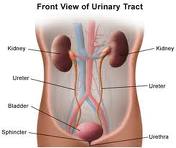 Mesleki 
Üriner Sistem Hastalıkları
İSTANBULUZMAN
MESLEKİ ÜRİNER SİSTEMİ HASTALIKLARI
KLİNİK
Kimyasal maddeler ile fiziksel şartların üreme ve sakat doğumlar konusunda olumsuz etkisinin olduğu bilinmektedir. 

Örneğin, yüksek dozlarda radyasyona maruz kalma kısırlığa ve sakat doğumlara neden olmaktadır. Organik çözücüler ve ağır metallerin hayvanların üremesini zayıflattığı gözlenmiştir. 

Bu sorunların çoğunun kaynağı tam olarak bilinmemekle beraber, çalışma yerinden kaynaklanan sorunlar riski artırmaktadır.
İSTANBULUZMAN
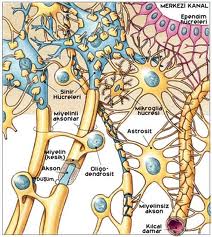 Mesleki 
Sinir Sistemi
 Hastalıkları
İSTANBULUZMAN
MESLEKİ SİNİR SİSTEMİ HASTALIKLARI
KLİNİK – NEDENLERİ
İşyerinden kaynaklanan nörolojik (sinir) hastalıklarından birisi kurşun tozlarının neden olduğu kurşun zehirlenmesidir. Cıva gibi diğer ağır metallerden etkilenen kişilerde de benzer şekilde titremeler ortaya çıkar. Karbon disülfitten etkilenen çalışanlarda pencereden dışarıya atlama gibi garip davranışlar görülmüştür. 
Dikkatini toplayamama, muhakeme, düşünme, hatırlama ve yapma kararları, sinir bozuklukları, kişilik bozuklukları, anormal davranışlar, reaksiyon zamanında ve algılamada olumsuz etkiler oluşmaktadır.
İSTANBULUZMAN
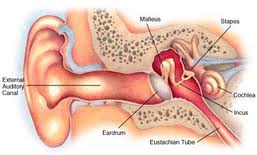 Mesleki 
İşitme Kayıpları
İSTANBULUZMAN
MESLEKİ İŞİTME KAYIPLARI
KLİNİK
İşitme kaybı, geçici veya sürekli olabilir. Çok yüksek şiddete bir kez dahi maruz kalmak, kalıcı işitme kayıplarına sebep olabilir. 

Bununla beraber kalıcı işitme kayıpları genel olarak şiddetli gürültüye uzun süre maruz kalma sonucunda iç kulaktaki duyu hücrelerinde oluşan kümülatif zedelenme sonucu ortaya çıkar.
İSTANBULUZMAN
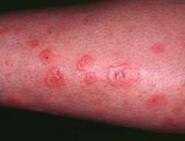 Mesleki 
Cilt Hastalıkları
İSTANBULUZMAN
MESLEKİ CİLT HASTALIKLARI
KLİNİK – NEDENLERİ
Cilt hastalıkları, kimyasal maddeler, metaller, fiziksel etkiler ve çevre şartlarının etkisiyle ortaya çıkar. Tahrişten, cilt kanserine kadar birçok çeşidi vardır. 

Cilt hastalıklarına yakalanma oranının en yüksek olduğu alanlar, üretim ve inşaat endüstrilerinden sonra tarım, ormancılık ve balıkçılıktadır. Bu hastalıklardan korunmanın temeli, cildi tahriş edici etkilerden korumaktır. Bu ise uygun elbise, eldiven, cilt losyonları ve koruyucu kremler kullanımı ile sağlanabilir.
İSTANBULUZMAN
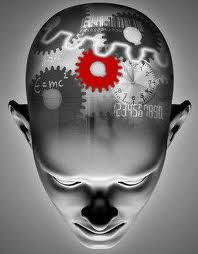 Mesleki 
Psikolojik Hastalıklar
İSTANBULUZMAN
MESLEKİ PSİKOLOJİK HASTALIKLAR
KLİNİK
İşyeri koşullarının strese ve insan sağlığı üzerinde olumsuz etkilere sebep olduğu bilinmektedir. 

Çalışma şartlarından kaynaklanan psikolojik rahatsızlıklardan bazıları uyku bozukluğu, ruhsal motivasyonda düşüş ve çalışma isteğinde azalmadır. 

Stresin kişi üzerindeki etkileri strese sebep olan faktörler ve kişinin fiziksel ve psikolojik özellikleri ile de ilgilidir.
İSTANBULUZMAN
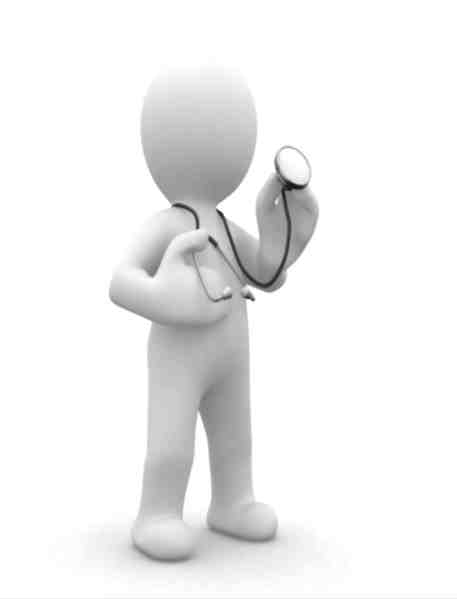 Meslek Hastalığı 
Tanısı
İSTANBULUZMAN
1-Çalışma öyküsünün alınması
2-Bütün işlerin tanımlanması
3-Belirtilerin zamanla ilişkisi
4-Benzeri yakınmaları olanlar
5-İş – dışı etkilenmeler
MESLEK HASTALIKLARINDA TANI YÖNTEMİ
İSTANBULUZMAN
ÇALIŞMAÖYKÜSÜ
Çalışma Öyküsü
Hastalık
İlişkisi
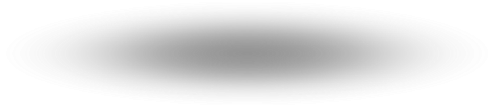 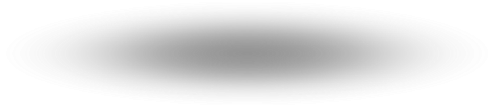 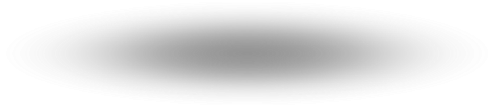 Meslek hastalığına klinik olarak tanı konduktan sonra, çalışma öyküsü ile hastalık ilişkisi de ortaya konmalıdır. Meslek hastalığı tanısında çalışma öyküsü önemli bir başlangıç noktasıdır.
İSTANBULUZMAN
BÜTÜN İŞLERİN TANIMLANMASI
Hastanın son olarak yaptığı işe kadar çalıştığı bütün işler, görevleri ve korunma önlemleri konusunda ayrıntılı bilgi alınmalıdır.
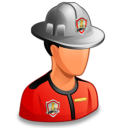 Şimdi Yaptığı İş
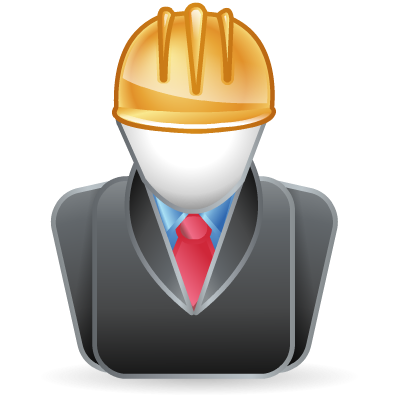 Hastanın yaptığı asıl işin ne olduğu ve bu işi yaparken hangi maddelere teması olduğu sorgulanmalıdır.
Daha Önceki İşleri
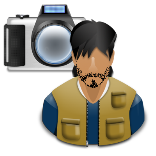 Başlıca etkenler; kurşun, toz, kanserojen maddeler, radyasyon sorgulanmalıdır.
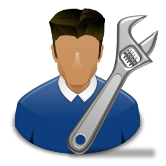 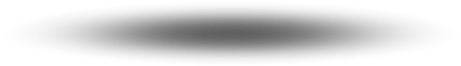 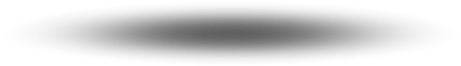 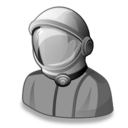 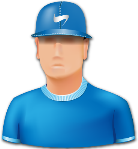 İSTANBULUZMAN
HASTALIĞIN ZAMANLA İLİŞKİSİ
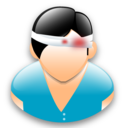 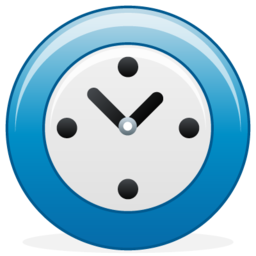 Zaman
Hastalık
Belirtilerinin çalışma temposu ile ilişkisi tanı bakımından yönlendiricidir.
Şikayetler İşyerinde Artıyor mu? Azalıyor mu?
İSTANBULUZMAN
BENZER BELİRTİLERİN ARAŞTIRILMASI
Benzer Yakınma
Benzer Yakınma
Benzer Yakınma
Benzer Yakınma
Bir işyerinde bir işçide meslek hastalığı belirtilerinin ortaya çıkmış olması durumunda o işçiler arasında benzeri belirtiler olan başka işçilerin varlığı sorgulanmalıdır.
Çalışanlar arasında benzer belirtileri olan başka kimselerin araştırılması bakımından sağlık sorunu nedeniyle iş değiştiren/erken emekli olan kişilerin olup olmadığı da sorgulanmalıdır.
İSTANBULUZMAN
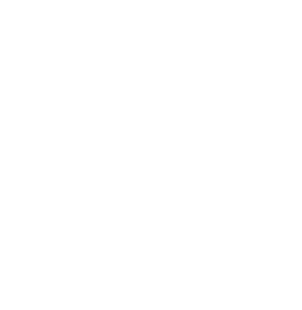 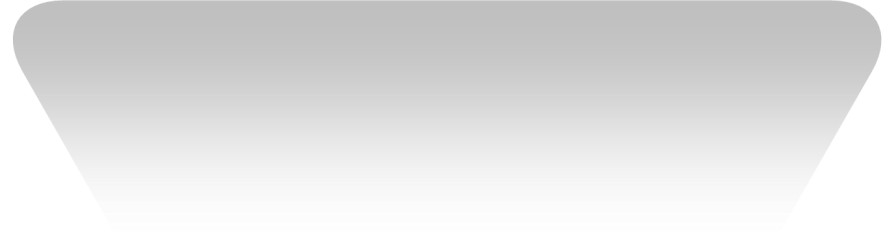 İÇ VE DIŞ ETKİLENMELER
Anamnezde dikkat edilecek noktalar
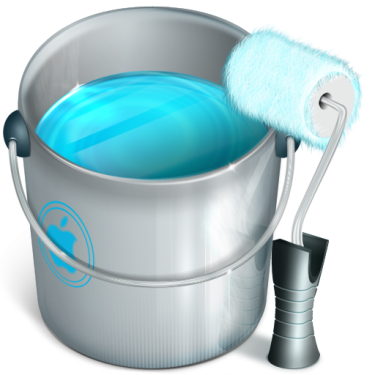 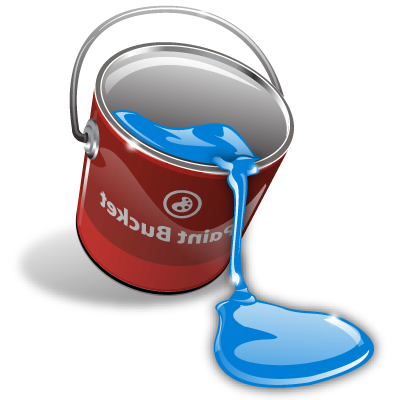 İkinci işte çeşitli etmenlere maruz kalma
Hobileri nedeniyle kimyasallara maruziyet
Sigara, alkol, beslenme alışkanlığı nedeniyle işyeri faktörleriyle etkileşim
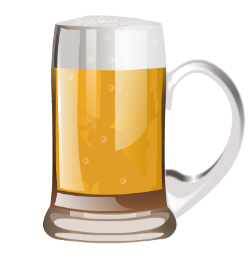 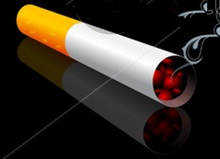 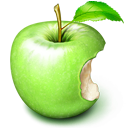 İSTANBULUZMAN
LABORATUAR
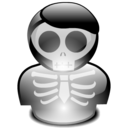 Radyolojik Yöntemler
En çok solunum sistemi hastalıklarında kullanılır.
Mesleksel akciğer hastalıklarının tanısında, yaygınlığının belirlenmesi ve sınıflandırılmasında en etkili yöntemdir.
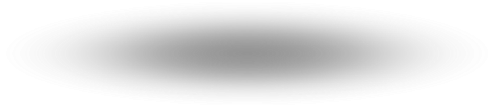 Biyokimyasal Yöntemler
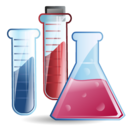 Patolojik İncelemeler
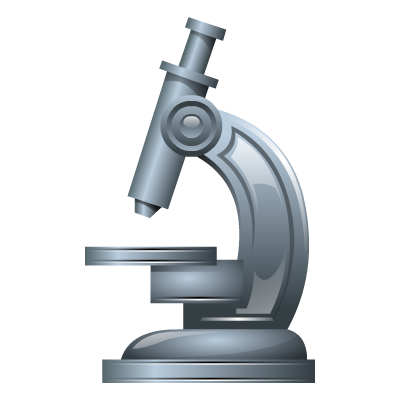 Etken maddenin kendisi, metaboliti veya etken maddenin yol açtığı bir başka kimyasal saptanabilir.
Kan veya idrarda kurşun, civa kadmiyum gibi ağır metallerin tayini ya da nefeste benzen tayini gibi testler yapılabilir.
Bazı hastalıkların teşhisinde (böbrek, akciğer, karaciğer, deri) patoloji gerekebilir.
Örneğin akciğer dokusunda asbest lifinin gösterilmesi asbest maruziyetinin kesin kanıtıdır.
İSTANBULUZMAN
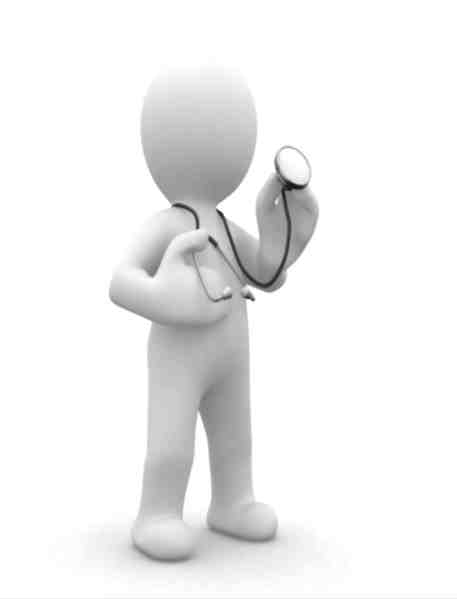 Meslek Hastalığında
Tedavi
İSTANBULUZMAN
TEDAVİ YAKLAŞIMI
Maruziyetin Sonlandırılması
En Ev ortamında ya da hastanede tedavi edilerek çalışan ortamdan uzaklaştırılır.
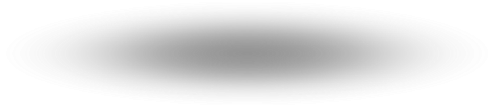 Spesifik Tedavi 
(Varsa)
Semptomatik-Destekleyici Tedavi
Kurşun ve Cıva zehirlenmelrinde Etilen Diamin Tetra Asetat (EDTA), penisilamin ile şelasyon tedavisi yapılabilir.
İnsektisit zehirlenmelerinde atropin tedavisi.
Pnömokonyozda bronkodilatatörler ve infeksiyon varsa antibiyotik kullanılır.
İSTANBULUZMAN
Gürültü Ölçümü
Toz Ölçümü
Metal ve Gaz Ölçümü
Radyasyon Ölçümü
Termal Konfor Değerlendirmesi
İŞYERİÖLÇÜMLERİ
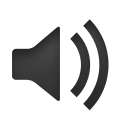 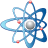 Sık görülen meslek hastalığı türlerine göre, 
işyerlerinde en çok yapılan ölçümler.
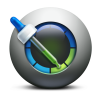 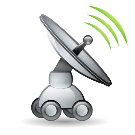 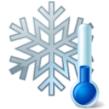 İSTANBULUZMAN
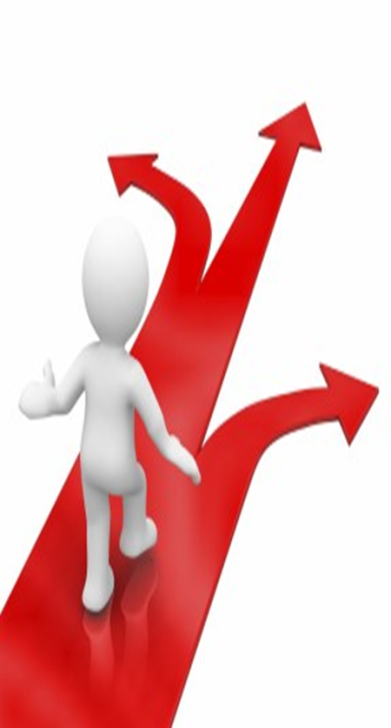 Meslek 
Hastalıklarından 
Korunma Yolları
İSTANBULUZMAN
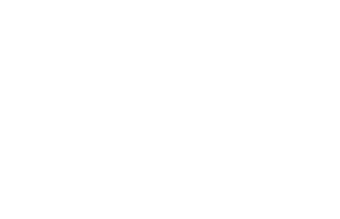 MESLEK HASTALIKLARINDAN KORUNMA
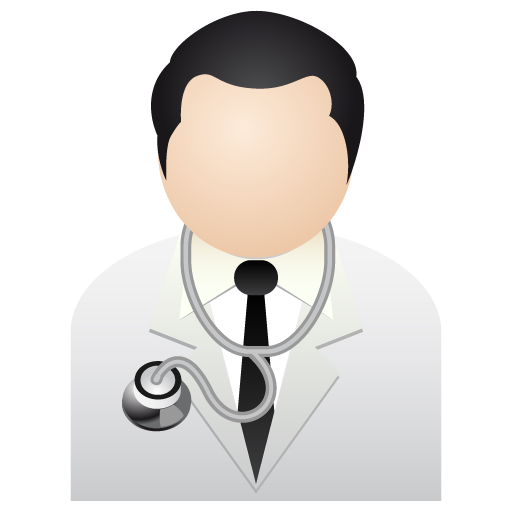 ÇALIŞMA ÇEVRESİNE AİT  TEDBİRLER (KAYNAKTA KONTROL)
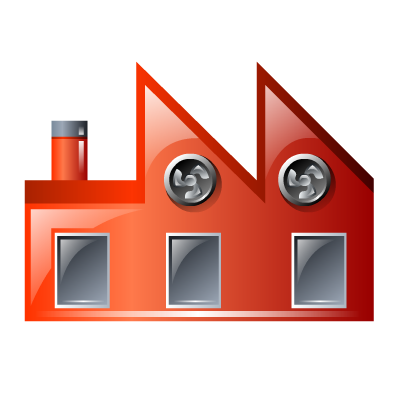 1.Kullanılan Zararlı Maddelerin Değiştirilmesi
2. Kapalı Çalışma Yöntemi
3.Ayırma (Ortam ve KKD)
4.Havalandırma  (Lokal-Genel)
5.Nemli çalışma yöntemi
6.Sürekli temizlik ve bakım
7.Üretim planlaması (Çalışma saatleri-temas)
8. Çalışma ortamı ölçümleri
TIBBİ TEDBİRLER
1.İşe Giriş Muayeneleri(Odio, Kanda Pb)
2.Periyodik Muayeneler**
3.Sağlık Eğitimi (veren)
Meslek Hastalıklarından Korunmak Mümkündür.
İŞÇİYE AİT  TEDBİRLER
1.Kişisel Koruyucular
2.Eğitim (alan)
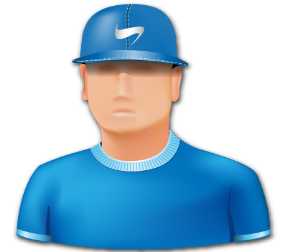 Koruma sırası / Önemi / Öncelikler / Neler
İSTANBULUZMAN
22 TEMMUZ 2011
Meslek Hastalıklarına Giriş
Meslek hastalıklarının önlenmesi amacı ile alınacak teknik önlemler arasında aşağıdakilerden hangisi öncelikle tercih edilmelidir? 

Kişisel koruyucu donanımlar
Tehlikenin kaynağında kontrol edilmesi
İşçi ile tehlike kaynağı arasındaki mesafeyi artırmak
Tehlike kaynağıyla işçi arasındaki mesafede alınacak önlemler
İH
İSTANBULUZMAN
24 ARALIK 2011
Sağlık Gözetimi – Meslek ve İşle İlgili Hastalıklar
Meslek hastalıklarının tanı sürecinde diğer hastalıklara göre özellikle önem taşıyan aşama aşağıdakilerden hangisidir?
Radyoloji
Fizik muayene
İşyeri ortam ölçümleri
Fizyolojik değerlendirmeler
İH-63
İSTANBULUZMAN
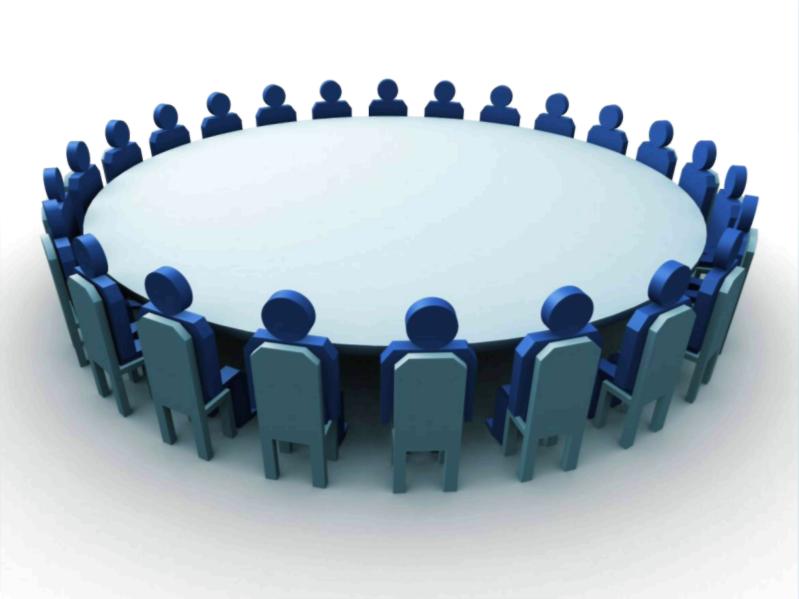 Teşekkür Ederim
İSTANBULUZMAN
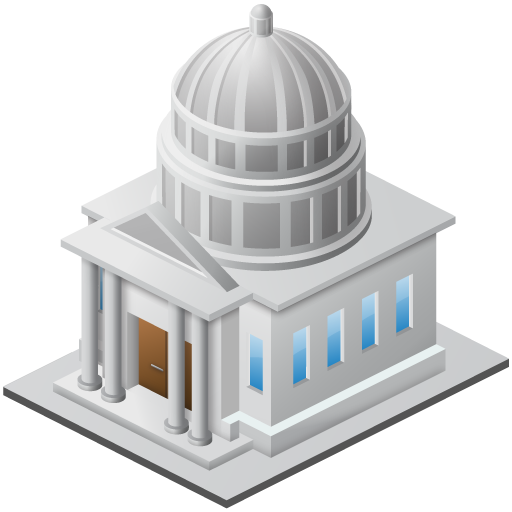 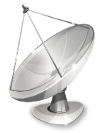 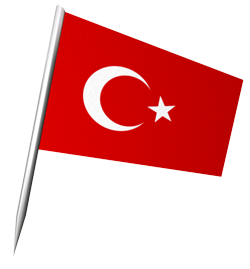 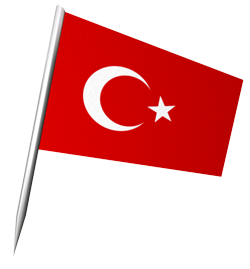 Mevzuat
İSTANBULUZMAN
İSTANBULUZMAN